СОЦИАЛЬНЫЙ КОНТРАКТ
- соглашение между гражданином и органами социальной защиты населения
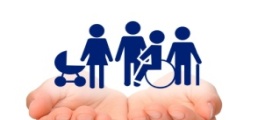 КАТЕГОРИИ ПОЛУЧАТЕЛЕЙ:
ПРОГРАММА СОЦИАЛЬНОЙ АДАПТАЦИИ:
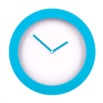 СРОК КОНТРАКТА:
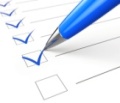 одиноко проживающие граждане и семьи, 
доход которых по независящим от них причинам  ниже величины прожиточного минимума, установленного в Пензенской области
разработанные органом социальной защиты населения совместно с гражданином мероприятия, направленные на повышение благосостояния семьи / гражданина
от трех месяцев до одного года в зависимости от нуждаемости
4
НАПРАВЛЕНИЯ
Как можно потратить средства в рамках социального контракта?
1
2
3
4
ПОИСК РАБОТЫ, 
ТРУДОУСТРОЙСТВО
Личное подсобное хозяйство
ПРЕДПРИНИМАТЕЛЬСКАЯ ДЕЯТЕЛЬНОСТЬ
ПРЕОДОЛЕНИЕ ТРУДНОЙ ЖИЗНЕННОЙ СИТУАЦИИ
Единовременная выплата 
До 200 000 руб.
Единовременная выплата до 350 000 руб.
Ежемесячная выплата
4 месяца в размере 13162 руб.
Ежемесячная выплата 
6 мес. в размере 13162 руб.
Направление:
Направление:
Направление:
Направление:
Обеспечение жизнедеятельности семьи / гражданина
на покупку оборудования, аренду и инвентаря, необходимого для ведения предпринимательской деятельности
на приобретение товаров и сельскохозяйственной продукции
на приобретение одежды, обуви, лекарств, лечение, школьное образование и др.
Направление:
Срок действия контракта:
Срок действия контракта:
Срок действия контракта:
до 12 месяцев
до 12 месяцев
Срок действия контракта:
до 12 месяцев
до 12 месяцев
Условия:
Условия:
Условия:
Ведение предпринимательской деятельности не менее 1 года с даты регистрации в качестве ИП / самозанятого
Осуществление членом семьи/ гражданином трудовой деятельности
Осуществление реализации сельхозпродукции, регистрация в качестве самозанятого не менее 1 года
Условия:
Ежемесячное подтверждение фактических расходов
Органы социальной защиты населения по месту жительства
Куда обращаться?